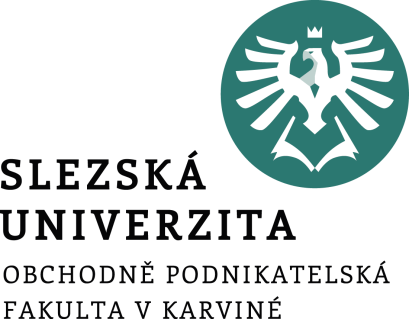 Informatika pro ekonomy I INM/BPZIEINM/BKZIE
Tabulky
Ing. Radim Dolák, Ph.D.
Tabulky
Tabulky nám obecně umožňují přehledným způsobem reprezentovat nějaká data, informace.
Po vytvoření tabulky máte v aplikaci Microsoft Word řadu možností, jak upravit její formátování. 
Microsoft Word podporuje také možnosti základních výpočtů v tabulkách.
Tabulky
Hlavní oblasti práce s tabulkami jsou následující:
Práce s tabulátory
Vytváření struktury tabulky
Formátování tabulky
Konverze mezi textem a tabulkou
Výpočty v tabulkách
Tabulátory
Zadání: 
Otevřete soubor Tabulatory.docx.  
Nastavte pro dva řádky obsahující text Datum konání: a Cena vstupenky: levou zarážku tabulátoru na pozici 2,5 cm. Přesuňte text Datum konání: na tuto pozici. 
Pod textem Datum konání: vytvořte nový prázdný řádek a na stejnou pozici jako v předchozím řádku vepište text Kde:. Na stejnou pozici zarovnejte ještě text Cena vstupenky: na následujícím řádku. Pro zarovnání textu využijte zarážky tabulátoru. 
Text Dospělí a Děti zarovnejte zleva pomocí zarážky tabulátoru na pozici 4 cm. 
Dále zarovnejte text 100,- Kč a 50,- Kč na pozici 6,5 cm dle desetinné čárky. Ve formátu zarážek tabulátoru nastavte vodící znak ve formě teček (číslo 2). 
V řádku začínajícím textem Poslední část oznámení… odstraňte všechny tabulátory.
Konverze mezi textem a tabulkou
Zadání: 
Otevřete soubor Konverze.docx.  
Převeďte text pod nadpisem Tabulka č. 1 na tabulku. 
Pod nadpis Tabulka č. 2 importujte text ze souboru Prodejci.txt. Převeďte tento text na tabulku. Jako oddělovač textu použijte znak „+“. 
Upravte tabulátory a mezery v textu pod nadpisem Tabulka č. 3 tak, aby jej bylo možné převést na tabulku. Text převeďte na tabulku, zvolte správný oddělovač. 
Tabulku č. 4 převeďte na text. U vzniklého textu vymažte formátování tak, aby výsledkem byl prostý text v odstavcích.
Výpočty v tabulkách
Zadání: 
Otevřete soubor VypoctyTabulky.docx.  
Přesuňte se v dokumentu na tabulku. Ve druhém řádku tabulky do buňky ve sloupci Celkem vložte pomocí pole vzorec pro výpočet násobku hodnot ze sloupce Kusů a Cena za kus. Pro výpočet použijte operátor násobení. 
Ve třetím řádku tabulky vložte do sloupce Celkem stejný vzorec pro výpočet násobku hodnot ze sloupce Kusů a Cena za kus pomocí operátoru násobení, použijte kopírování. Vzorec upravte pro třetí řádek tabulky. 
Ve čtvrtém řádku tabulky vložte do sloupce Celkem opět vzorec pro výpočet násobku hodnot ze sloupce Kusů a Cena za kus, tentokrát použijte funkci pro násobení. Dále doplňte vzorce pro výpočet násobku také do ostatních řádků. 
V předposledním řádku do sloupce Celkem vložte pomocí pole vzorec pro součet buněk nad aktuální buňkou. Formát čísla nastavte na dvě desetinná místa (např. 1 010,00).
Výpočty v tabulkách
V posledním řádku do sloupce Celkem vložte pomocí pole vzorec pro výpočet ceny s DPH, ve vzorci použijte záložku DPH, která ukazuje na hodnotu DPH v textu pod tabulkou. Také u tohoto pole nastavte formát čísla na dvě desetinná místa. 
V šestém řádku tabulky u zboží Zásuvkový díl vodorovný změňte cenu za kus na 8 000,00. Aktualizujte hodnoty v polích tabulky (pole Celkem, Náklady celkem a Náklady celkem s DPH).